Dr Steve MeliaSenior Lecturer Transport & PlanningDecarbonising Surface Transport Through Traffic Reduction
2 Main Ways to Decarbonise Surface Transport
Switch vehicles to non-carbon fuels (e.g. electric, hydrogen)

Reduce traffic volumes
“Net Zero” = Absolute Zero for surface transport
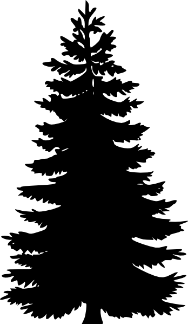 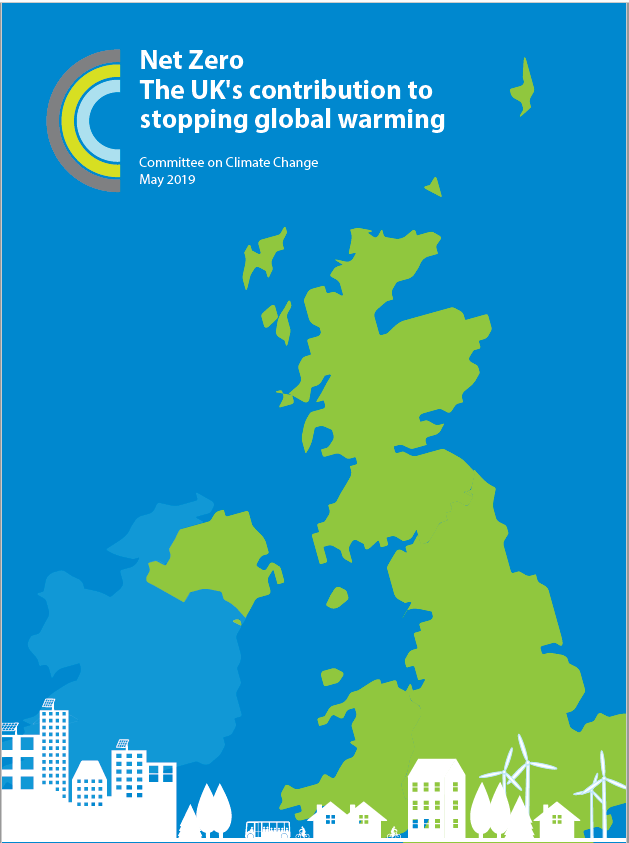 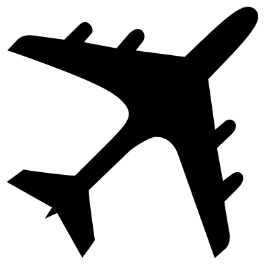 Some CO2 removal for planes


Not for cars or vans
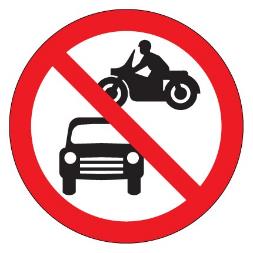 That means NO Petrol or Diesel Vehicles on road by 2050
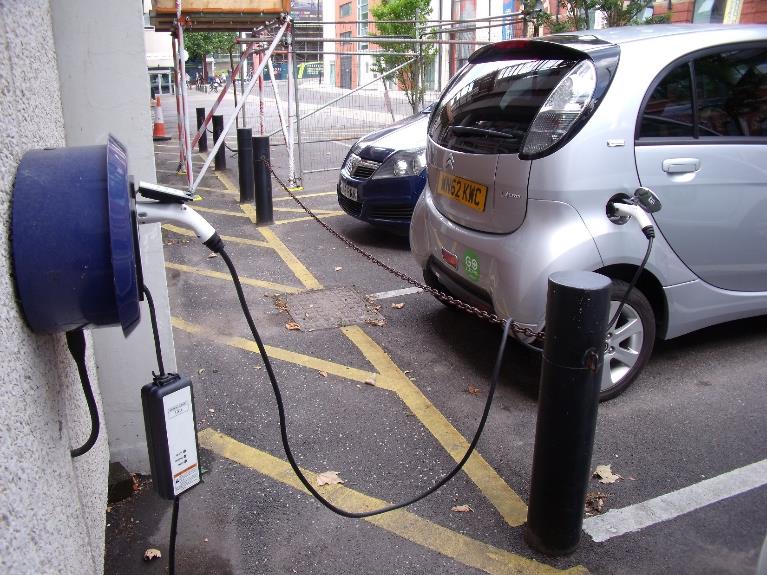 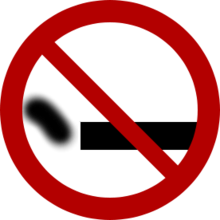 So rapid electrification of cars and vans is unavoidable
Norway Leads on Sales of Electric Cars
Percent
Norway
UK
But Notice the Time Lag (Norway)
Percent
Annual Sales
Cars on Road
New Policy Intention:
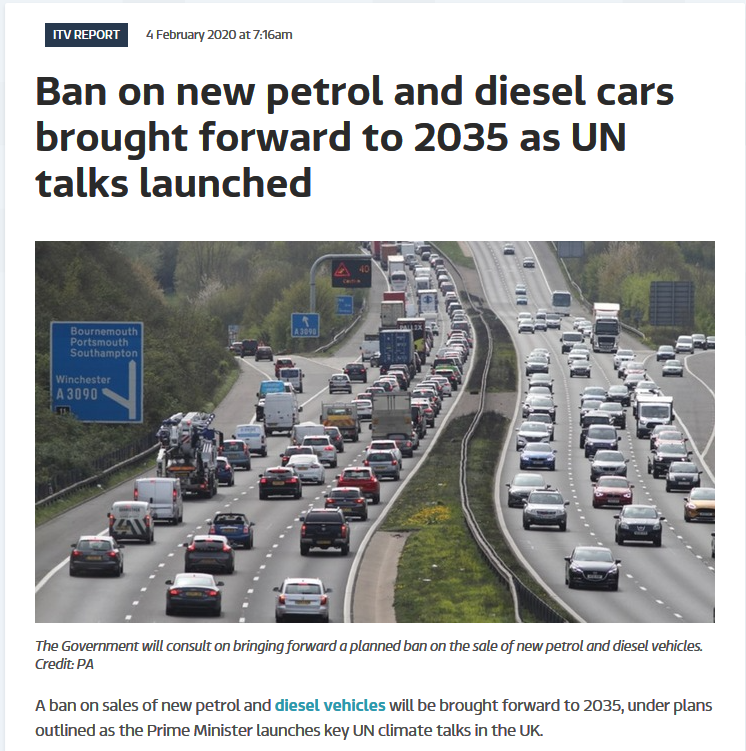 It’s Not Just About 2050 – It’s Also About How Quickly We Cut in the Meantime
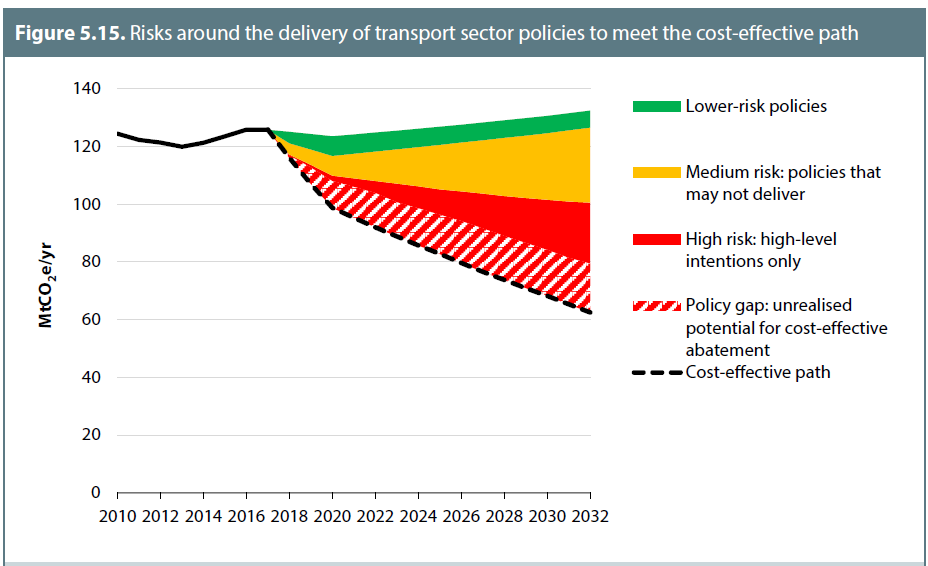 UK Committee on Climate Change Assessment of transport policies
This Would Not be Enough on its Own
Initial Estimate:

If all new cars were electric by 2030
10% - 20% cut in car mileage needed by 2030
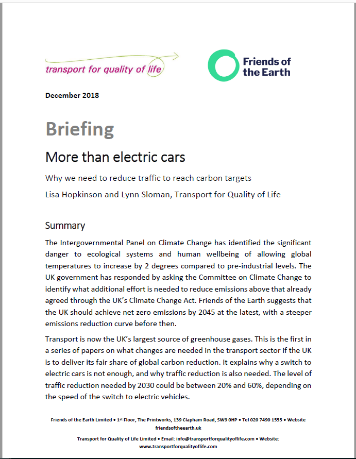 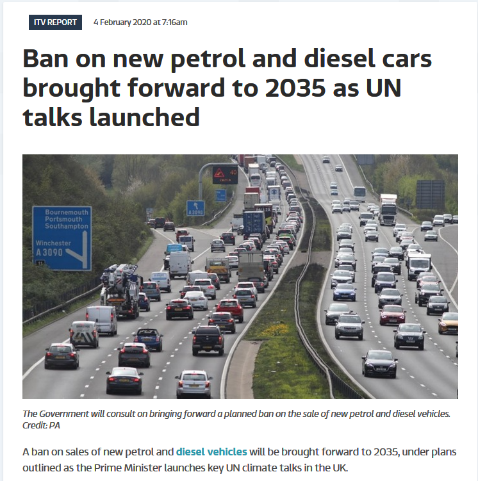 2) Reducing Traffic Volumes is easier
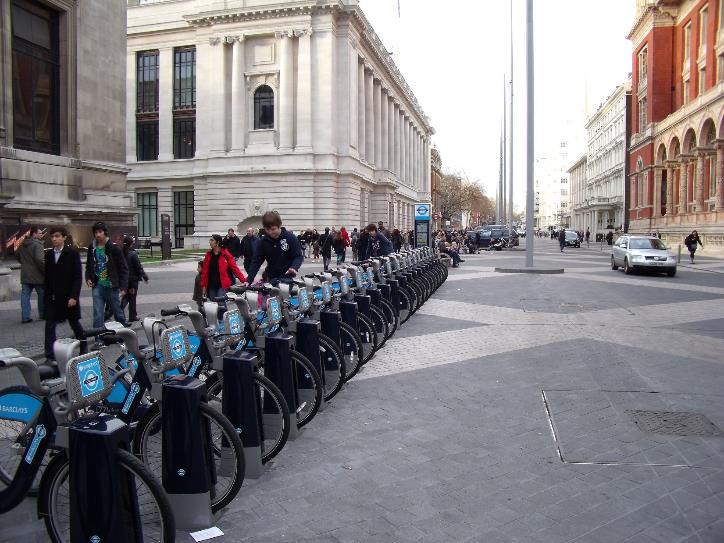 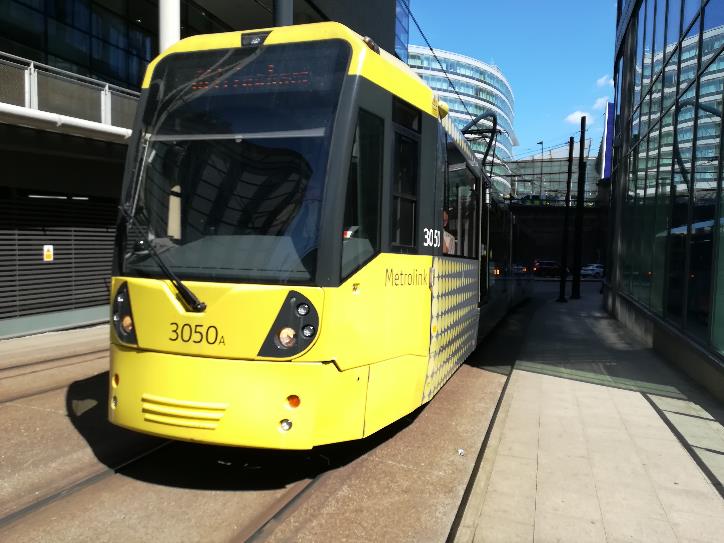 in larger urban areas
Modal Shift Example - London
Change in trips
Public transport
+56%
Other
Car
Source: Transport for London Travel in London reports
How Much Difference Did it Make?
Road transport emissions
– 5%
Traffic volumes
Sources: DfT Traffic Flows, Greater London Authority LEGGI
UK Population Still Forecast to Grow
Millions
Source: Office of National Statistics Forecasts
Budget: £ million
Making the Problem Worse – by Expanding Motorways and Main Roads
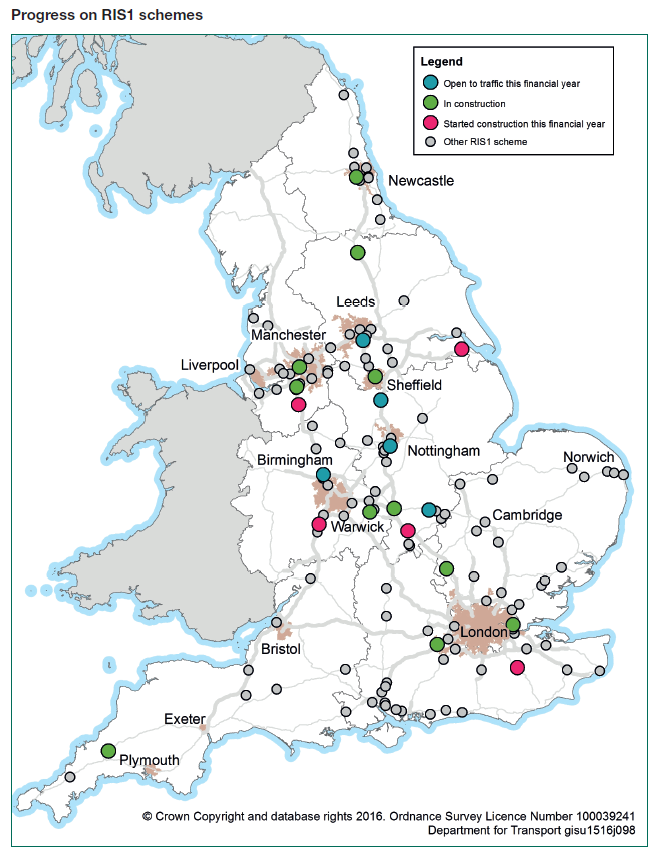 Year:
Source: Roads Investment Strategy (DfT, 2015)
Summary
2 Main ways to reduce emissions from surface transport
Faster electrification is essential.  
We also need to reduce traffic volumes – this is easiest in larger urban areas
Population is growing – we should house more of the population in those large urban areas
Expanding the road network is making the problem worse and should be stopped